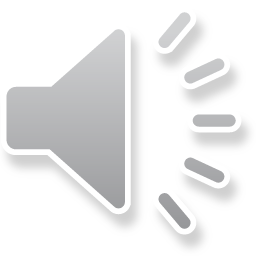 Смотр- конкурс ДОУ «Лучшее методическое обеспечение группы по РЭМП воспитанников»
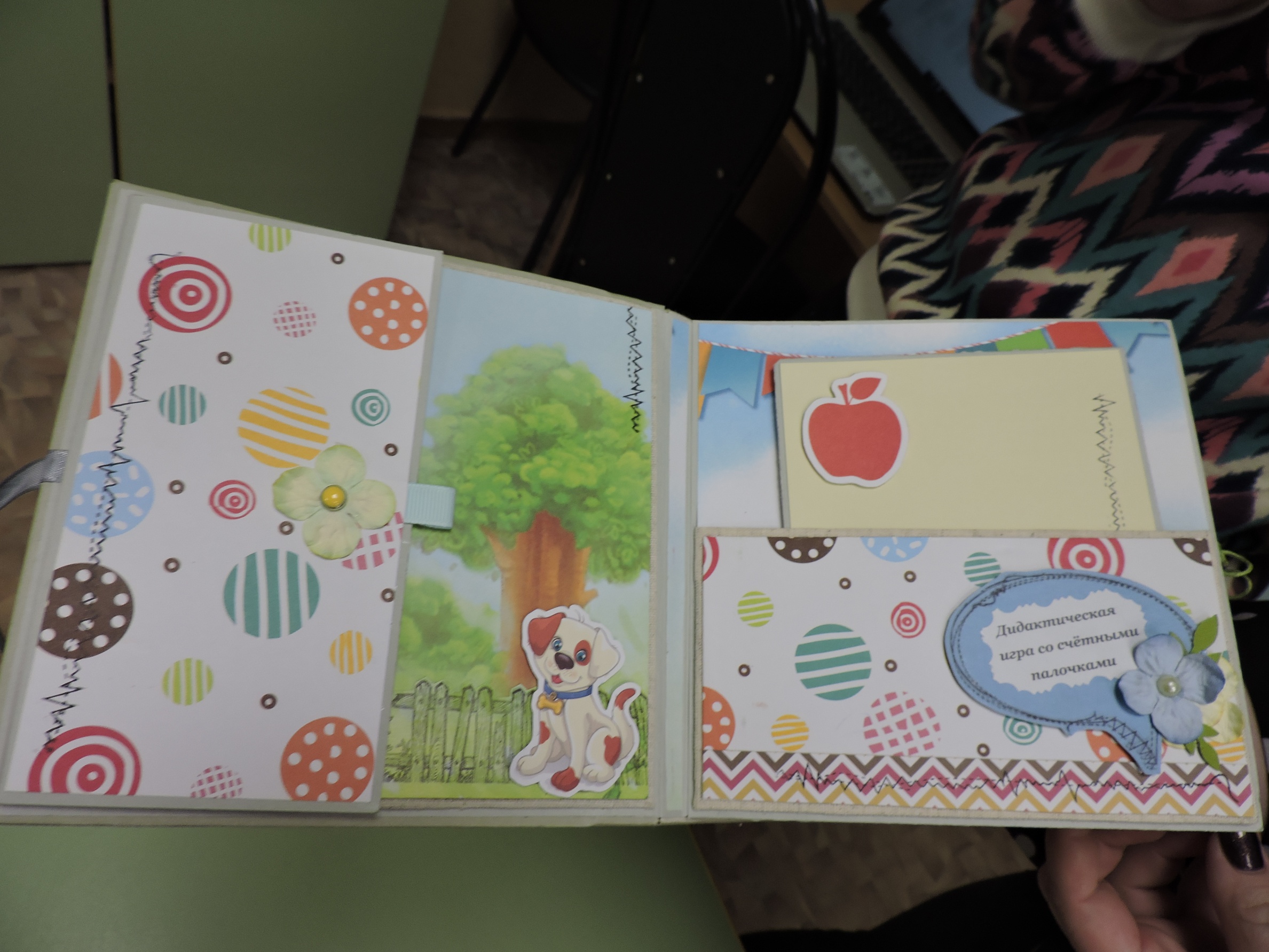 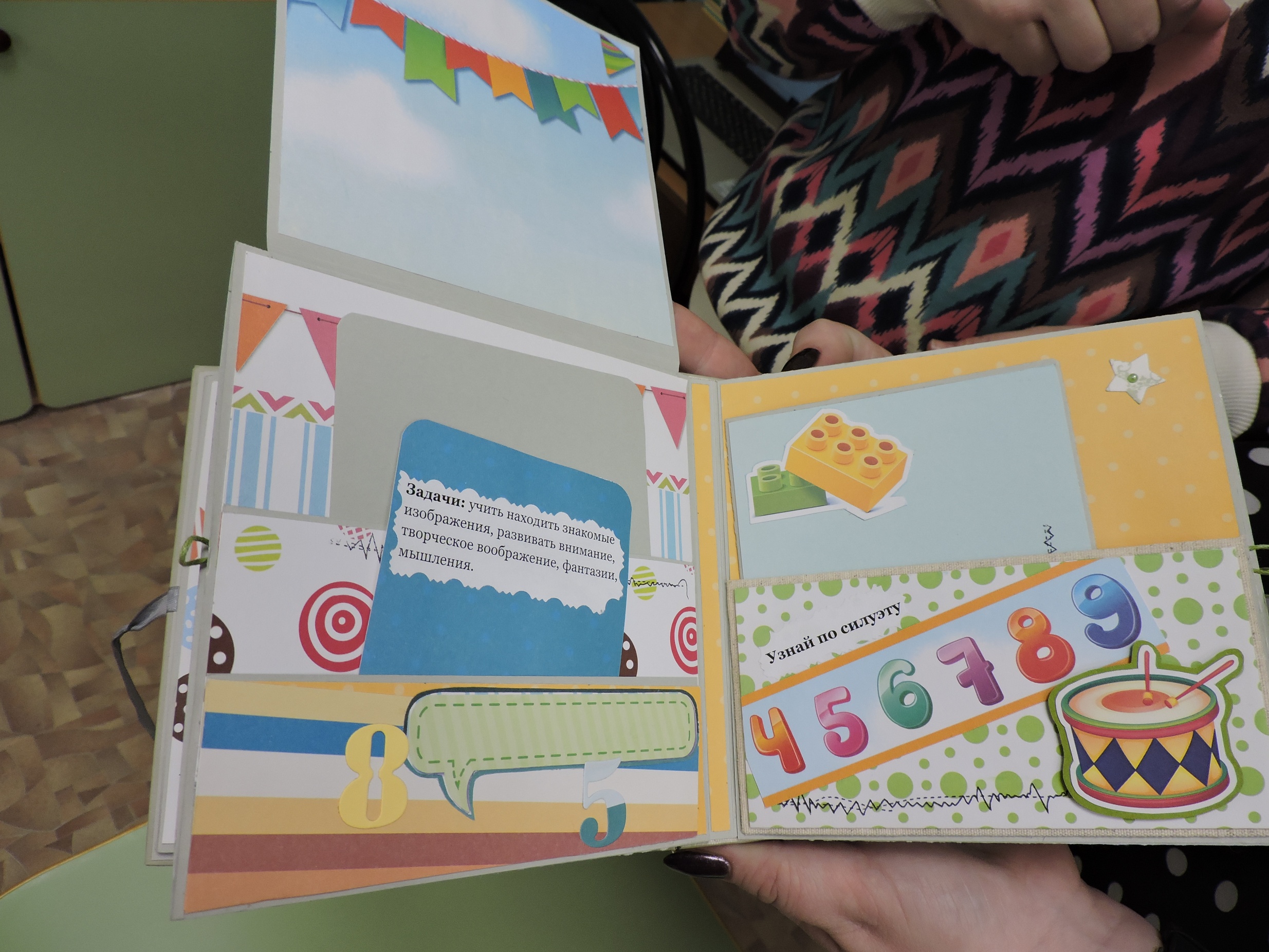 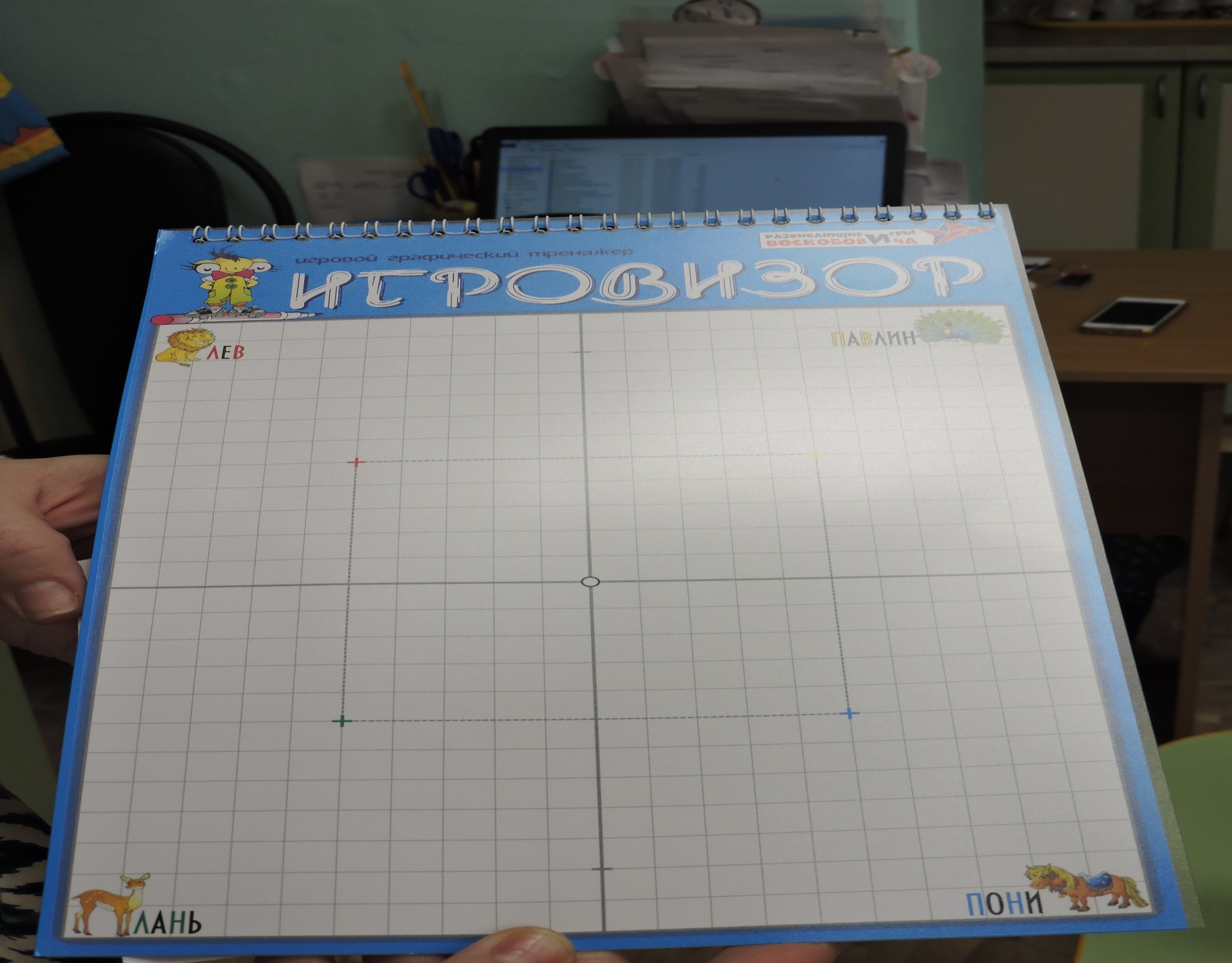 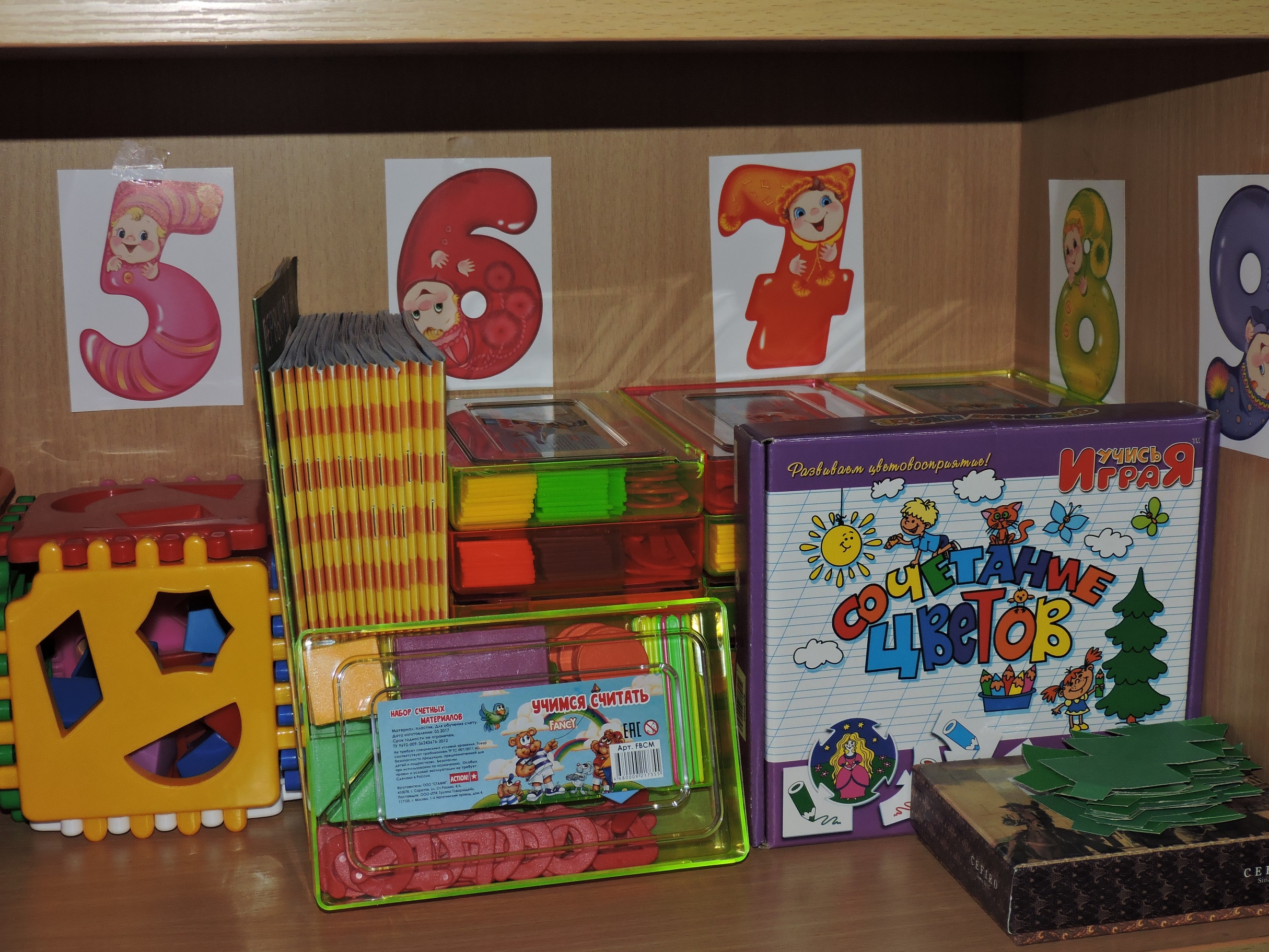 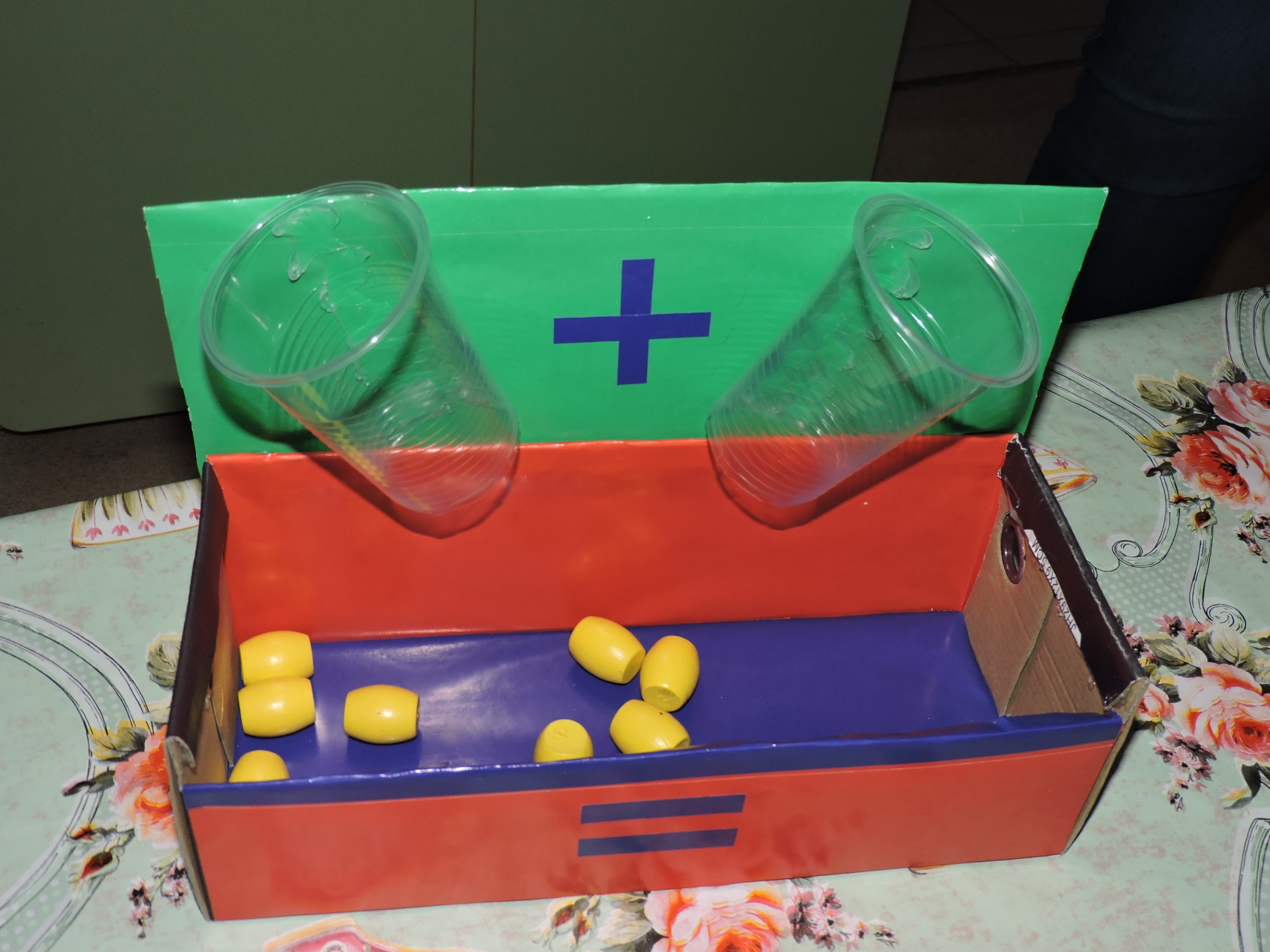